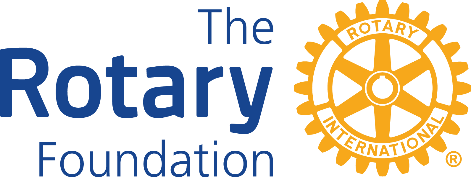 2017年4月15日
2017-18年度のための地区研修・協議会
【部門別協議会 ： 社会奉仕】
地区財団補助金と社会奉仕活動
地区ロータリー財団委員会
1７-１８ 地区財団委員　 曉　　琢　也（大阪南RC）
1
社会奉仕活動とは？
【ロータリー章典（２００９年６月）８．０４０．１．抜粋】
社会奉仕は、ロータリアンひとりひとりが「超我の奉仕」を実践する機会である。地域に住む人々の生活の質を高め、公共のために奉仕することは、すべてのロータリアン個人にとっても、またロータリー・クラブにとっても献身に値することであり、社会的責務でもある。
2
社会奉仕事例
≪国内≫
こどもホスピス支援
秋祭り（模擬店等を出店）を企画、施設会員の子供たちに家族団らんの場を提供
≪海外≫
海外のこども達の教育環境支援
海外のこども達に制服や教材等の支援
3
ロータリー財団（TRF）とは何か
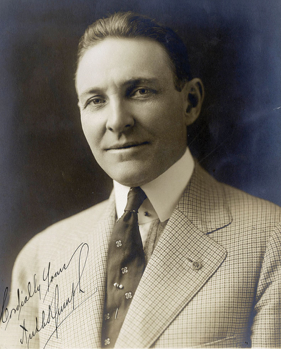 第6代ＲＩ会長アーチ・クランフ
　　　　　　　　　　　　　　（ロータリー財団の父）



「ロータリーで基金を作り、世界的な規模で慈善や教育その他の奉仕分野で何か人類に役立つ事をしよう」
・・・１９１７年（大正６年）アトランタ国際大会
4
ロータリー財団の歩み
5
未来の夢計画(FVP = Ｆｕｔｕｒｅ　Ｖｉｓｉｏｎ　Ｐｌａｎ)
新補助金制度 (2013-14開始）
持続性のある効果的な奉仕活動の実施と、ロータリーの公共イメージの向上
6
年次基金の流れ（シェア・システム）
３年前の年 次 基 金 寄 付
50％
50％
地区財団活動資金(DDF)
国際財団活動資金(WF)
50％
マッチング (上乗せ）
地区補助金
 (DG)
グローバル補助金
 (GG)
7
２つの補助金制度
8
グローバル補助金の6重点分野
平和と紛争予防／紛争解決
疾病予防と治療
水と衛生
母子の健康
基本的教育と識字率向上
経済と地域社会の発展
9
地区補助金の申請要件
10
地区補助金の申請額
11
クラブ寄付実績による補助金分配率
12
地区補助金活動・・・実例①　社会奉仕
13
地区補助金活動・・・実例②　人道的国際奉仕活動
14
地区補助金申請スケジュール
15
地区補助金とグローバル補助金授与と受託の条件
WEBサイト「国際ロータリー第２６６０地区」　www.ri2660.gr.jp/

                  「ダウンロードセンター」

　　　　　　「ロータリー財団」

　　　　　  ２．「授与と受託の条件」－２０１７年１月版－

　　　　　　４．RID２６６０　財団補助金申請ハンドブック－２０１７年１月版－
16
地区補助金事業実施の注意点　その１
・ロータリアンが積極的にプロジェクトに関与していること
　　　　  *単に財政援助や物品の寄贈だけにとどまらないこと
・継続的な受益者でないことが確認できること
・補助金入金後にプロジェクトが実施されること
・銀行に補助金専用口座を開設し資金の流れを明確にする
*実際には７月末以降　８月以降が望ましい
*補助金活動に関する入出金は全てこの口座から直接行う
*クラブの拠出金も一旦入金する
*少なくとも２名以上の会員で入出金の管理を行う
地区補助金事業実施の注意点　その２
・ロータリアンの旅費・親睦や娯楽関係に補助金は使えない
・利害の対立を回避または利害の対立の可能性を開示する
	　　　　　　　　
・プロジェクト内容が変更になる場合事前に地区へ連絡する
・為替差益等で資金が余る場合、関連する項目で使い切る
*ロータリアン経費を合算した見積書を提出しない
*ロータリアン（企業）から物品やサービスを購入しない
*クラブ負担金が補助金と同額以上の原則を守る
* 寄贈品を上位品に変更する、増量するなど
地区補助金の活動報告書　その１
提出期限厳守！
※ 補助金活動が6ヶ月以内に終了しない場合、中間報告書の提出が必要
※ 領収書は業者発行（協力団体・現地ロータリークラブ発行は原則不可）
地区補助金の活動報告書　その２
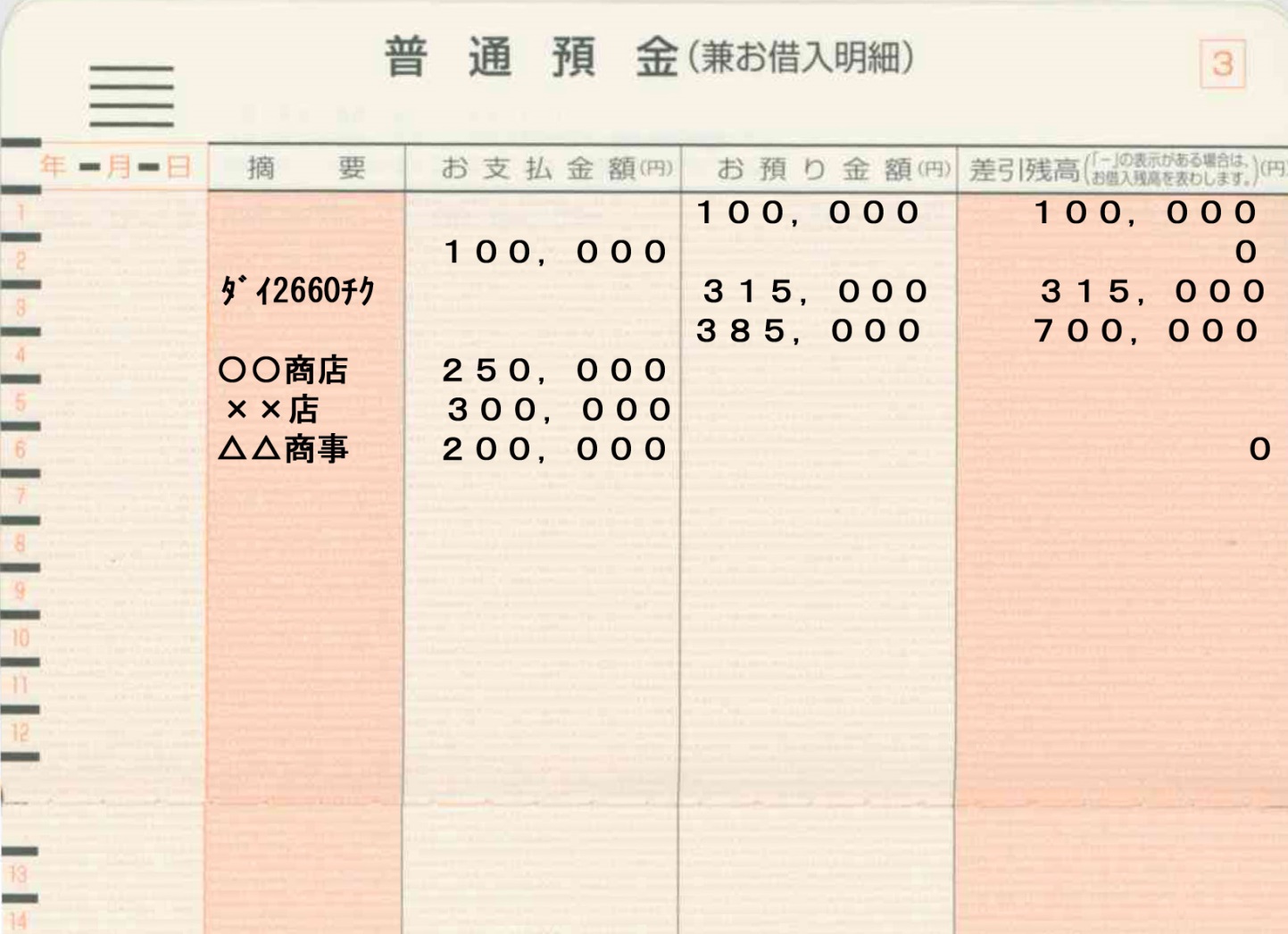 通帳残高を０円にする
地区から補助金入金
ｸﾗﾌﾞ負担金を入金する
支払いを出金する
（添付領収証と同額）
最終残高を０円にする
ご清聴ありがとうございました。
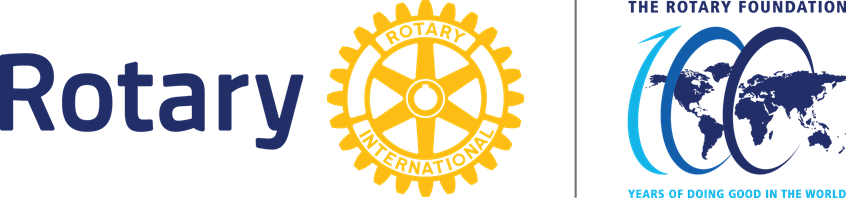 21